Module 2Les 7
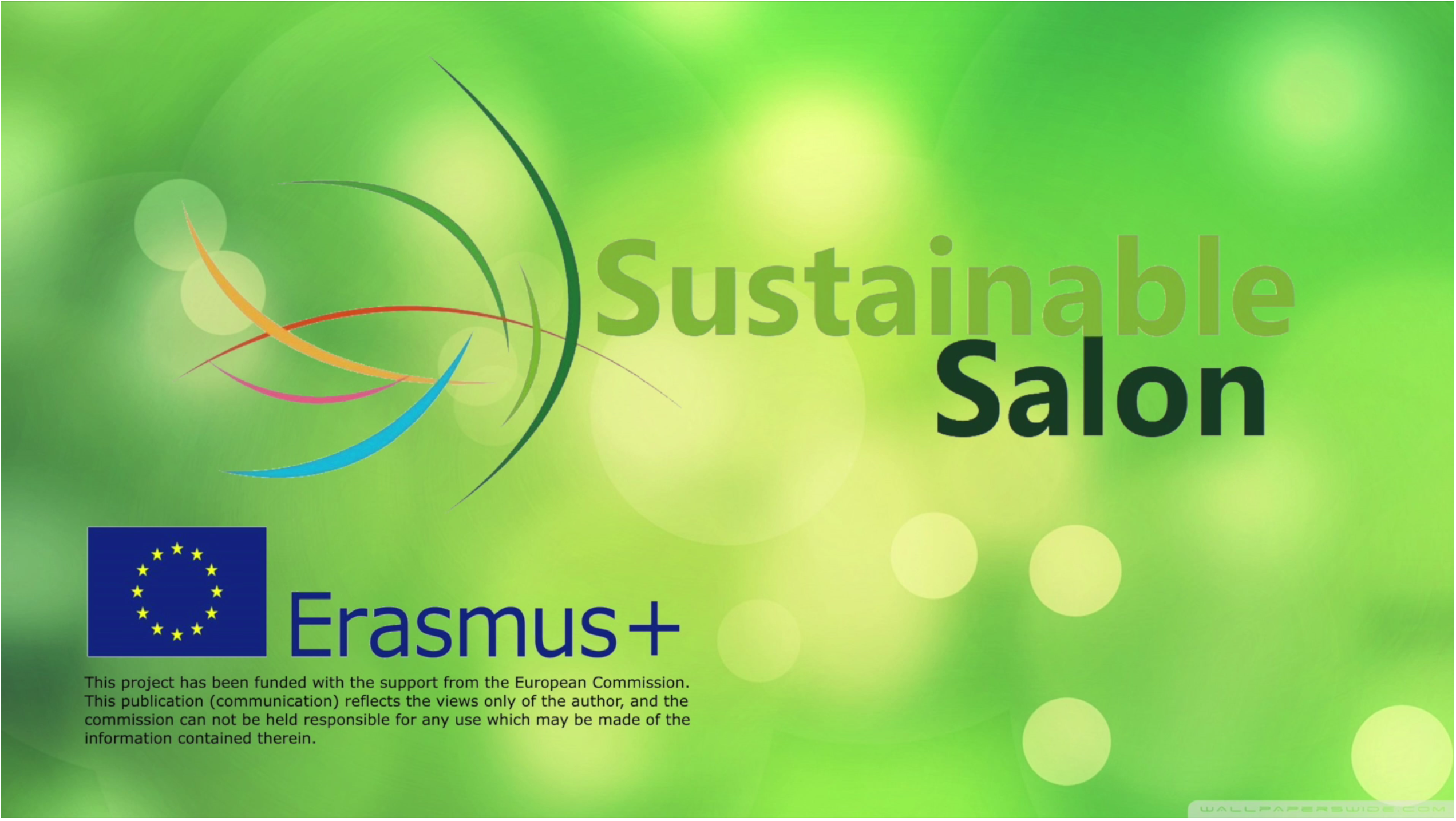 Al dat kappersafval
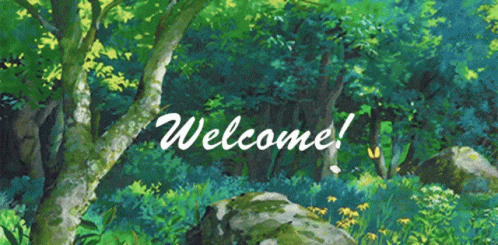 Registratie van studenten
Doelstellingen van de les
De soorten afval identificeren die specifiek in een kapsalon worden geproduceerd
De 3 R's (reduce-reuse-recycle) in de context van een kapperszaak
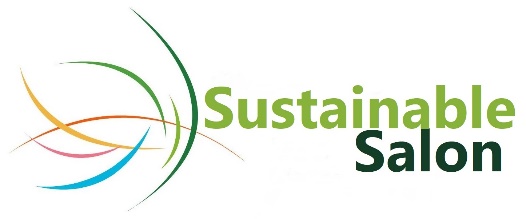 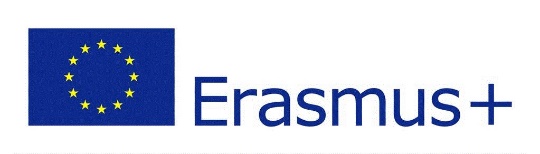 Activiteit voor studenten
Rondlopen in een salon
Maak een volledige lijst met al het mogelijke afval
Schrijf alles op
Als het niet mogelijk is om naar een salon te gaan, gaat alles via internet
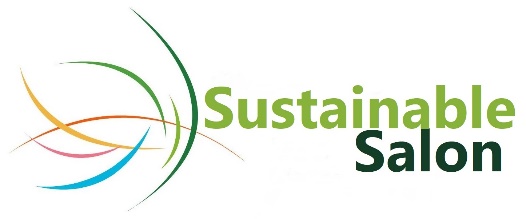 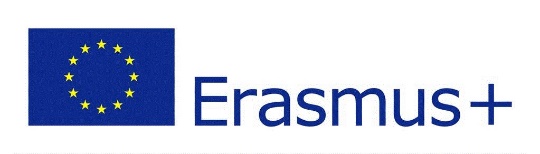 Welk afval produceert een kapper?
In een salon wordt heel wat afval geproduceerd. Denk aan:
Plastic flessen en potten van shampoo/conditioner
Glas (sommige haarproducten kunnen in glas worden verpakt)
Plastic (denk aan plastic handschoenen)
Papier 
Folies (highlights / balayage)
Haarkleur tubes
Menselijk haar
Afval uit de keuken / koffie / thee enz.
De 3 R's
Reduce = Verminder
Reuse = Hergebruik
Recycle
Groepsdiscussie
Van alle producten die je op de lijst hebt gezet
Hoe kunnen wij er minder van gebruiken?
Hoe kunnen we dit recyclen?
Hoe kunnen we dit hergebruiken?
Kunststoffen
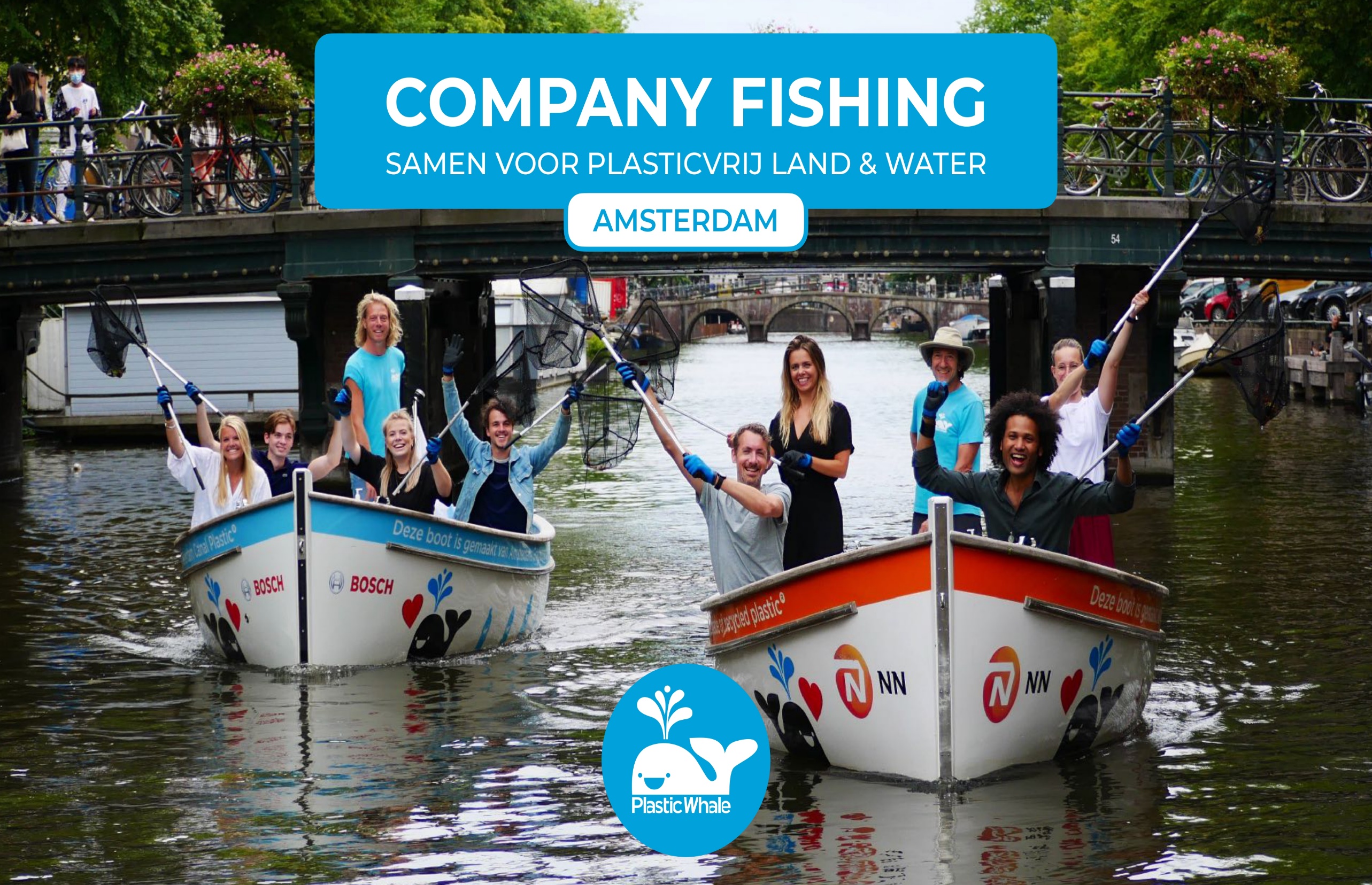 De meeste kunststoffen zijn niet biologisch afbreekbaar. 
Om plastic in het milieu te verminderen, kun je controleren of het gerecycled kan worden. 
Door plastic flessen (bijv. van shampoo/conditioner) te verzamelen, de bodem en de hals eraf te snijden en open te snijden, kunt u meer dan 20 flessen op één stapel leggen. Op deze manier duurt het langer om een mand/container te vullen met plastic artikelen en wordt recycling eenvoudiger en efficiënter. 
Verzamel ze en ze kunnen worden gebruikt om andere voorwerpen van (hard)plastic te maken.
Zo organiseert bijv. het bedrijf Plastic Whale  zogenaamd Plastic fishing in Amsterdamse / Rotterdamse grachten en maakt de boten voor deze activiteit van gevangen plastic (zie foto en check hun website). Daarnaast maken ze een schala aan andere duurzame producten (o.a. meubels) van gevangen plastics.
Haar
Geknipt haar kan worden gebruikt voor recycling. Het is wel belangrijk dat alleen haar wordt ingezameld, geen andere voorwerpen. Ook geen kunsthaar van bijv. oefenhoofden
Haar kan worden gebruikt als meststof; haar is een van de beste natuurlijke plantenmeststoffen die je op aarde kunt vinden. Dit komt omdat het 20 mineralen en sporenelementen bevat, en het is ook zeer rijk aan eiwitten en stikstof. 
Bijvoorbeeld: 100-200 pond koeien produceren 1 pond stikstof, 6-7 pond mensenhaar produceert 1 pond stikstof, dus het is effectiever om haar als meststof te gebruiken.
Haar kan worden gebruikt bij olielekkages. Haar kan worden omgevormd tot netten die in een cirkel rond een olielek in de oceaan kunnen worden geplaatst. Door zijn hygroscopische kracht kan haar de olie perfect absorberen.
Restafval
Sommige soorten afval kun je niet sorteren, dus gaat het naar het restafval. 
In de recyclagefabriek waar het later terechtkomt, wordt een deel van dit afval nog gesorteerd - metaal, plastic en biologisch afbreekbare voorwerpen worden bijvoorbeeld nog gerecycled - maar de rest belandt hoogstwaarschijnlijk op een stortplaats. 
Hoe minder restafval op een stortplaats belandt, hoe beter voor het milieu. Daarom is het onze verantwoordelijkheid om de hoeveelheid afval die niet kan worden omgezet in nieuwe grondstoffen tot een minimum te beperken.
Bedrijven zoals The Green Scissors (in Nederland) of Green Salon collective (Ierland en een paar andere Europese landen) kunnen kapsalons helpen met het sorteren en verzamelen van de verschillende soorten afval die een salon produceert. 
Ze leveren de geschikte containers, regelen het ophalen als de containers vol zijn en brengen het afval naar de juiste plek om gerecycled te worden.
Evaluatie
Zijn er vragen?
Wat hebben we tot nu toe geleerd?
Het thema voor volgende week is: "Kappersafval als grondstof".
Les 8
Kappersafval als grondstof
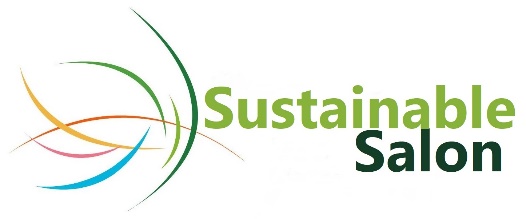 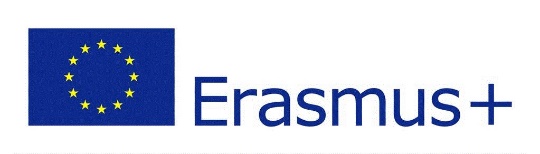 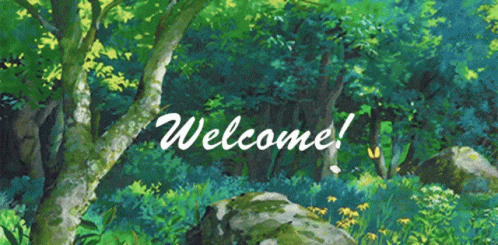 Registratie van studenten
Doelstellingen van de les
Kijken naar milieuvriendelijkere productalternatieven voor een kapper
Leren over de (onverwachte) manieren om het afval van de kapper als grondstof te gebruiken
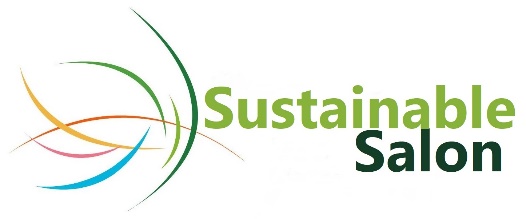 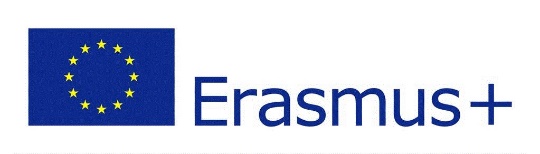 Informatie over milieuvriendelijkere productalternatieven
Zoals we tot nu toe gezien hebben, kan een kapper heel wat milieuonvriendelijke of vervuilende producten gebruiken, van shampoo, kleur- en permanentproducten met agressieve chemicaliën tot plastic (handschoenen) en folies. De meeste van deze vervuilende stoffen belanden in het riool of in restafval, wat schadelijk is voor het milieu.
Sommige groene enthousiastelingen hebben echter al eerder aan deze gevolgen gedacht en kwamen met een aantal milieuvriendelijke(re) productalternatieven. Je kunt groenere versies van shampoo en conditioner zonder SLS / kopen en gebruiken.
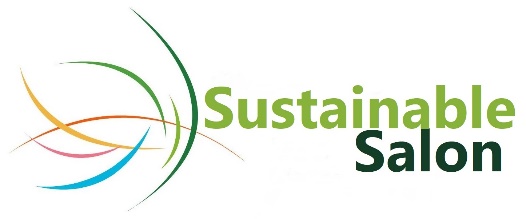 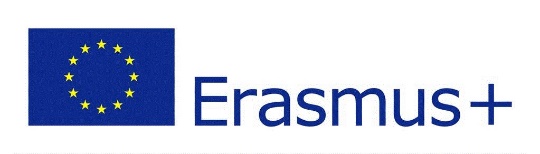 Experiment: papierfolie
Activiteit voor studenten
Maak duo’s
Pak 1 poppenhoofd bij elkaar
Pak 1 schaaltje crème + een kwastje
Maak elk 5 highlights van papierfolie (aan elke kant) om het maken van highlights met papier uit te proberen
Help elkaar met het wassen van het poppenhoofd na
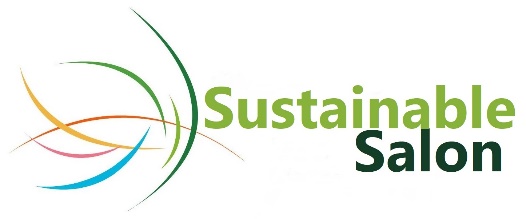 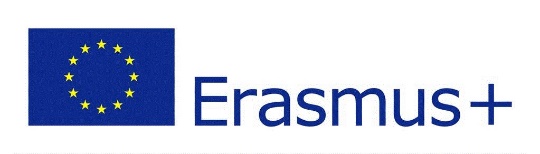 Evaluatie
Zijn er vragen?
Wat vond je van de papierfolie?
Wat heb je tot nu toe geleerd over afval in een kapsalon?
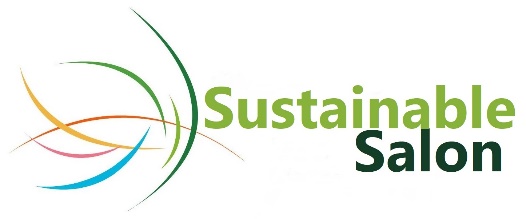 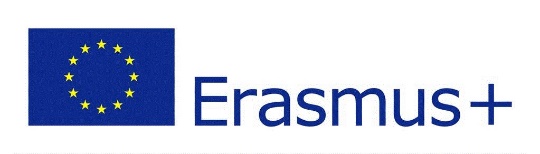